Ejections
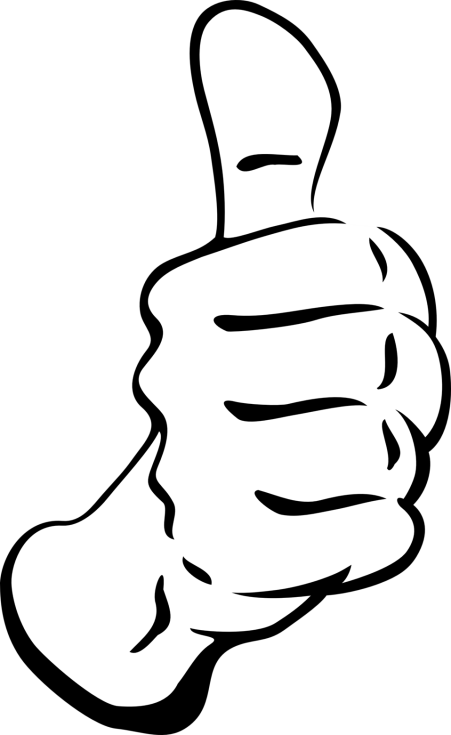 KLOA Chapter Meeting
April 13, 2016
Automatic Ejection
Rule 5-12: A player, substitute, coach, non-playing member of a team or anyone connected with the team shall be ejected for:
Deliberately striking or attempting to strike anyone or leaving the bench area during an altercation
Use of tobacco or smokeless tobacco
Second non-releasable unsportsmanlike foul
Any action deemed by the officials to be flagrant misconduct
NOTE: The NFHS disapproves of any form of taunting which is intended or designed to embarrass, ridicule or demean others under any circumstances including on the basis of race, religion, gender or national origin.
What else can a player be ejected for?
5-1: Any Personal Foul that is Excessively Violent
Severity and Intent
5-3: Illegal Body Check to defenseless player
Blind-side, Head down, Looking back to receive pass
5-4: Check to Head/Neck (Excessive)
This includes an offensive player using his head to initiate excessively violent contact
5-7: Slashing (Intent to injure)
5-9: Unnecessary Roughness
5-10: Unsportsmanlike Conduct
Ok, I ejected him. Now what?
Assess a Three-minute non-releasable foul on the player, coach, or team personnel and inform table of ejection.  
If a non-player or coach, “in-home” will serve penalty time.
If multiple non-playing personnel are ejected, use players listed in scorebook under the “in-home”, in the order they are listed to serve penalty time

Make sure you write down the first and last name of everyone who is ejected.
If a player, get his uniform number as well
Write short notes to help you remember the circumstances
The ejected coach shall be removed from the premises (bench and field area)

An ejected player, substitute or non-playing team member shall be removed from the premises if there is authorized school personnel present to supervise the ejected student.  If no one is available, student-athlete shall be confined to the bench area.
After the game:
Call your assignor!!!

Write up the situation in detail and if “colorful” language was involved, include it in the report. This is the responsibility of the ejecting official.  Make sure you know the final score of the game.

Share report with partners, especially if you weren’t the “R”

File on-line report with the PIAA 
http://www.piaa.org/officials/forms/default.aspx
Link also available on our website on the “Official’s Resources” page